INSERT DATE HERE
INSERT PROVIDER NAME HERE
INSERT LOCATION NAME HERE
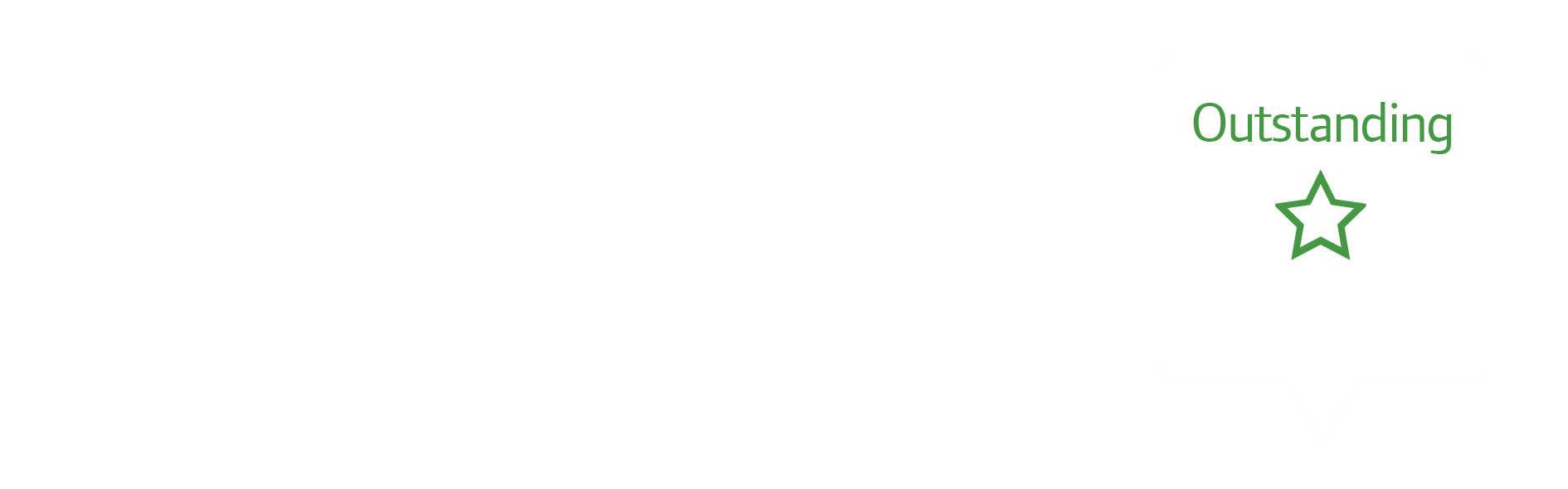 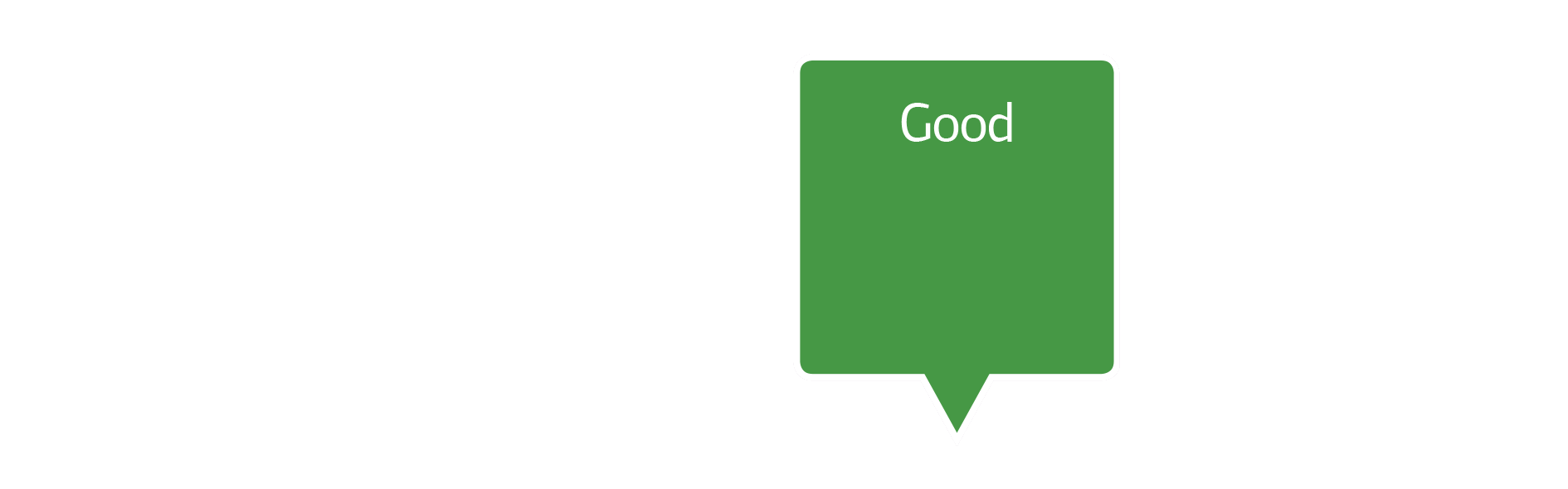 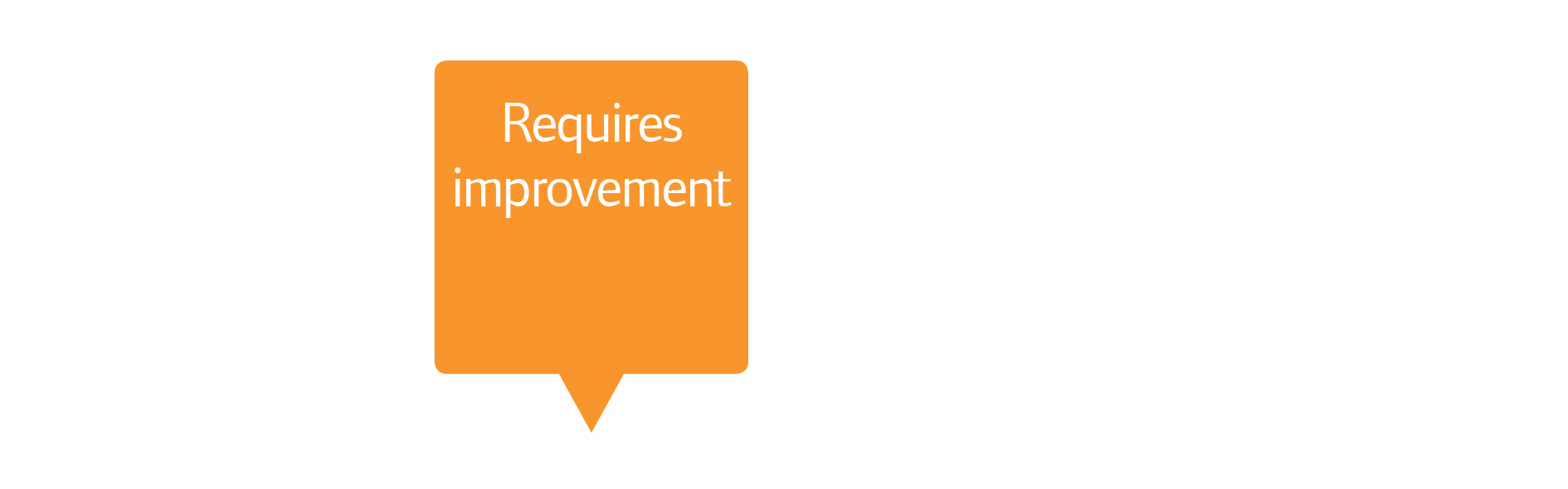 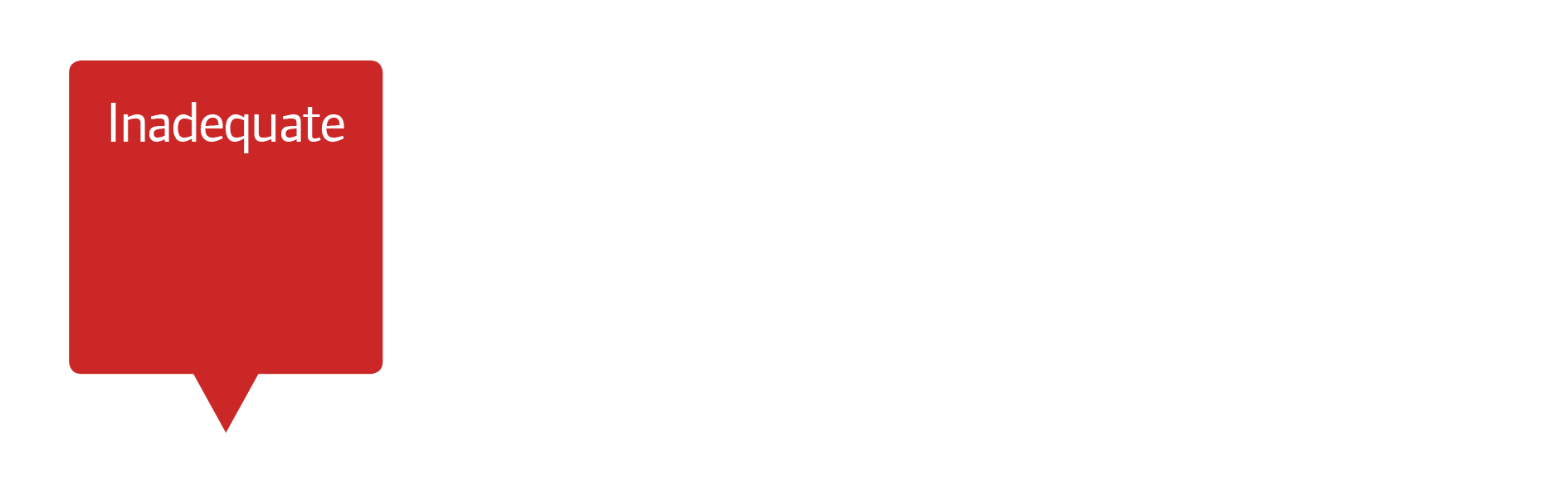 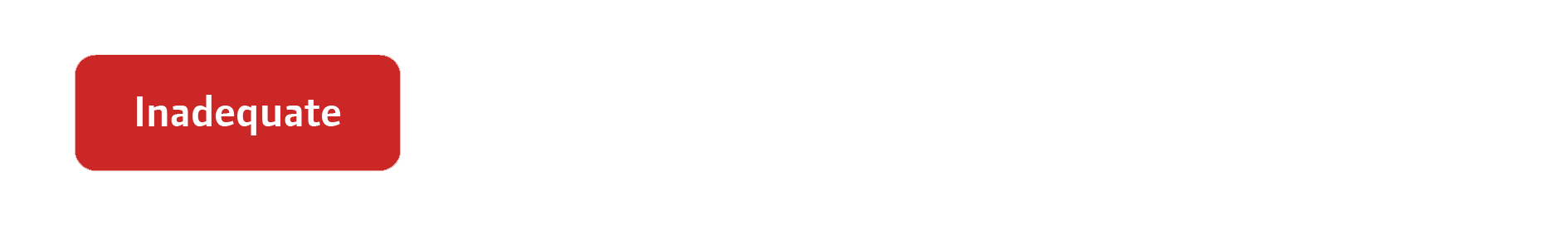 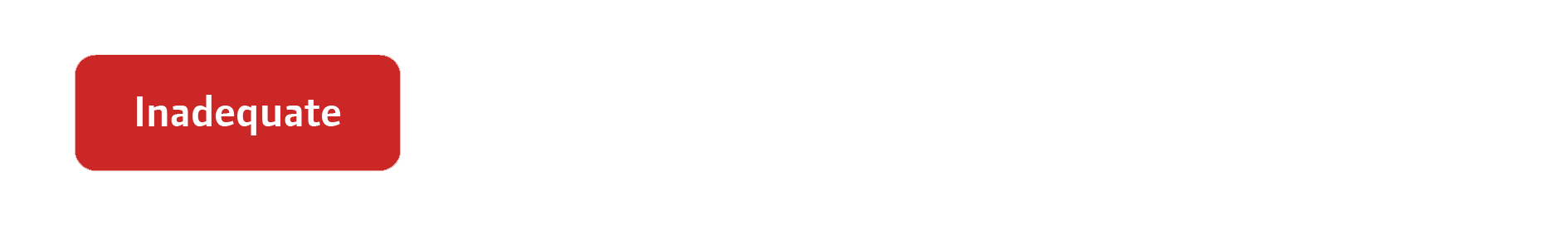 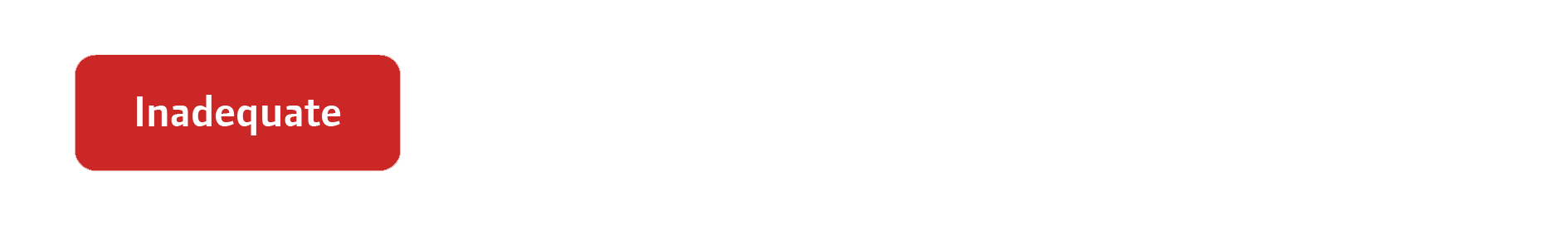 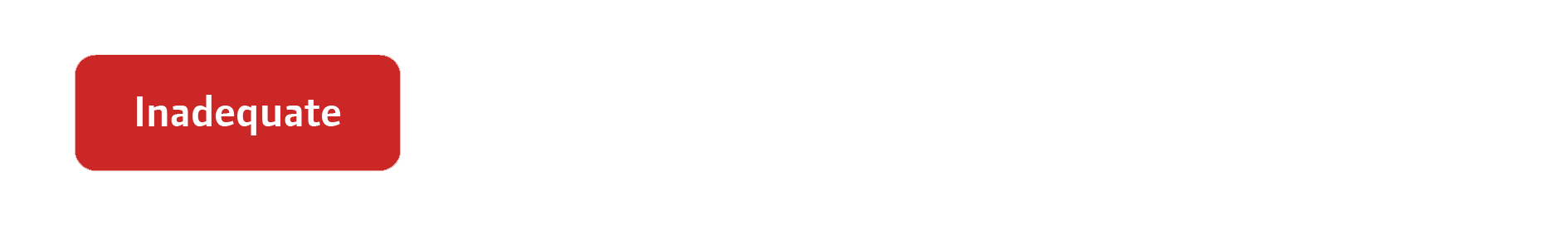 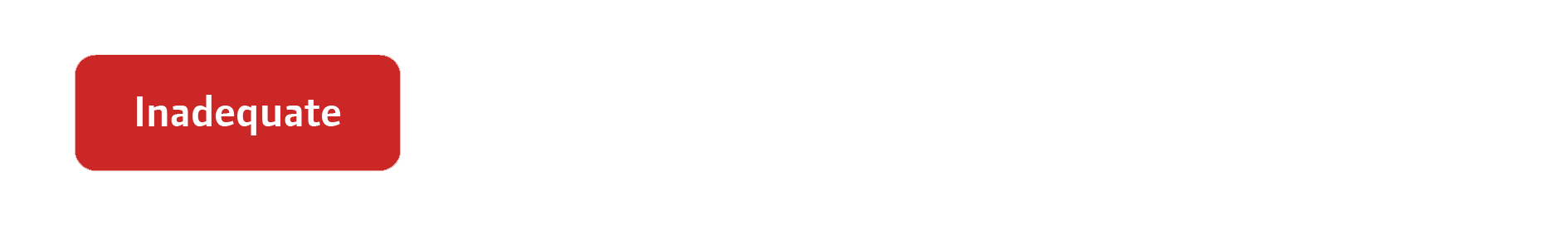 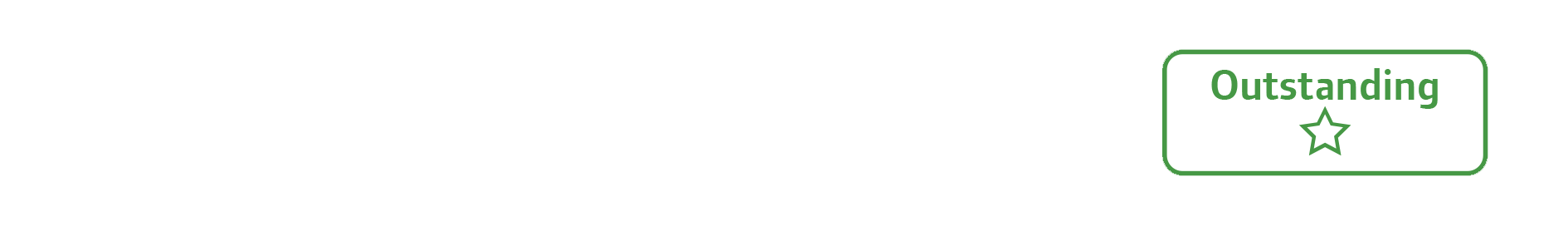 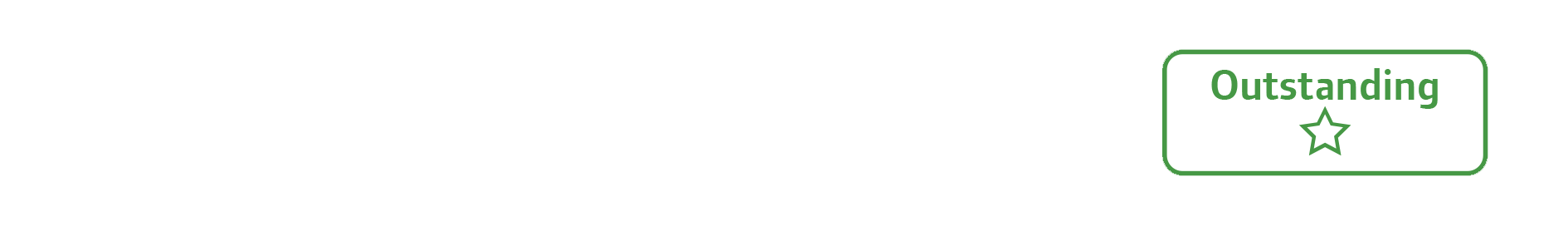 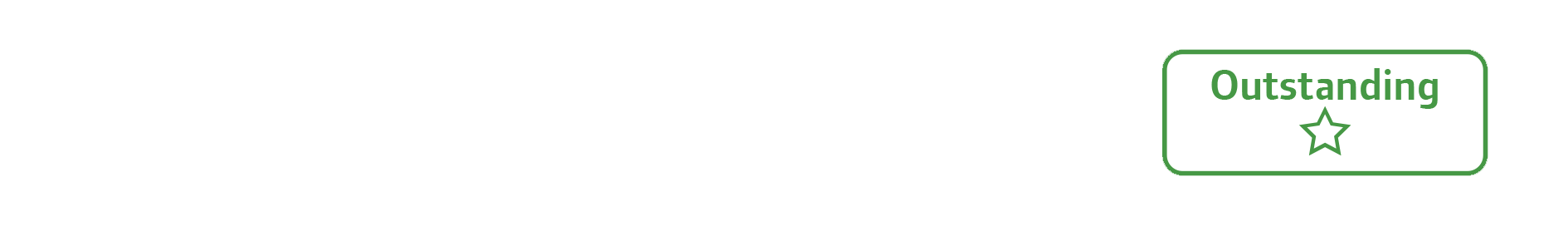 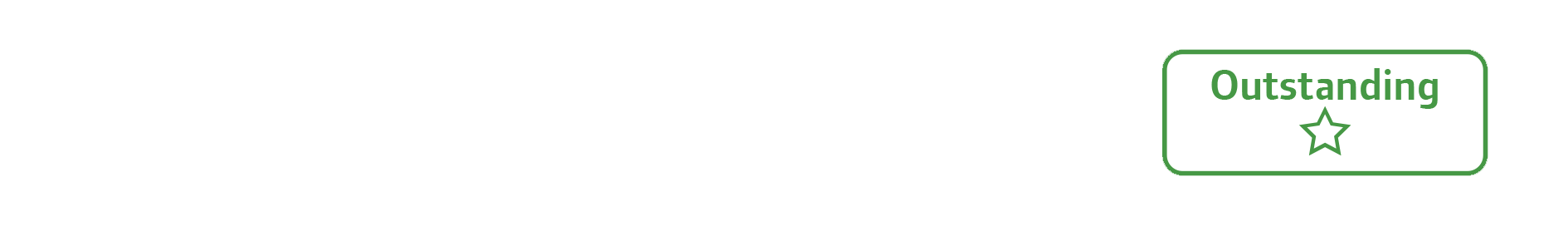 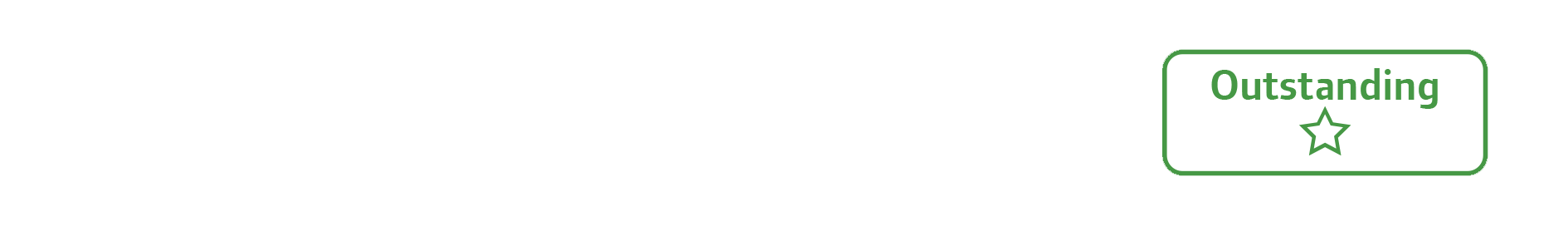 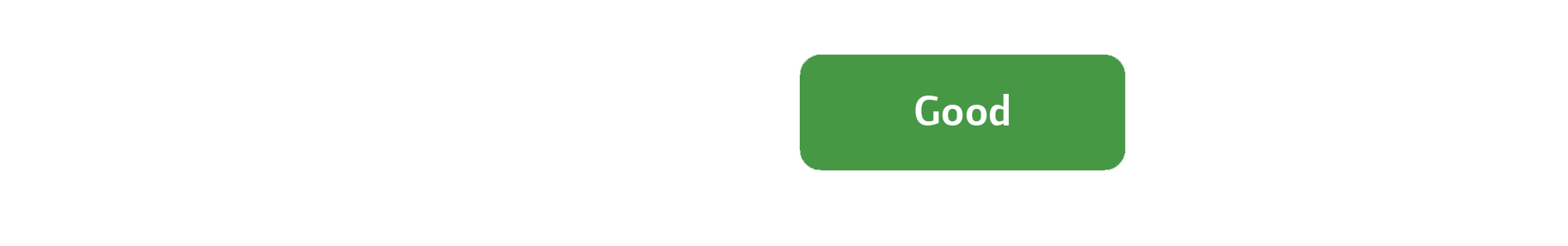 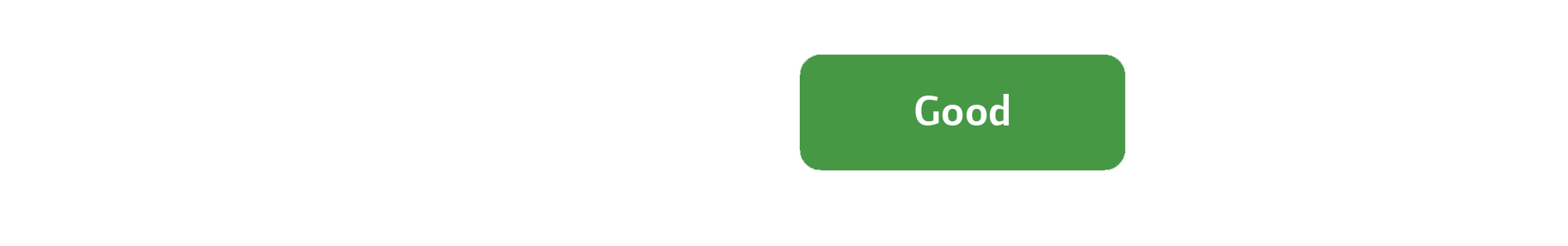 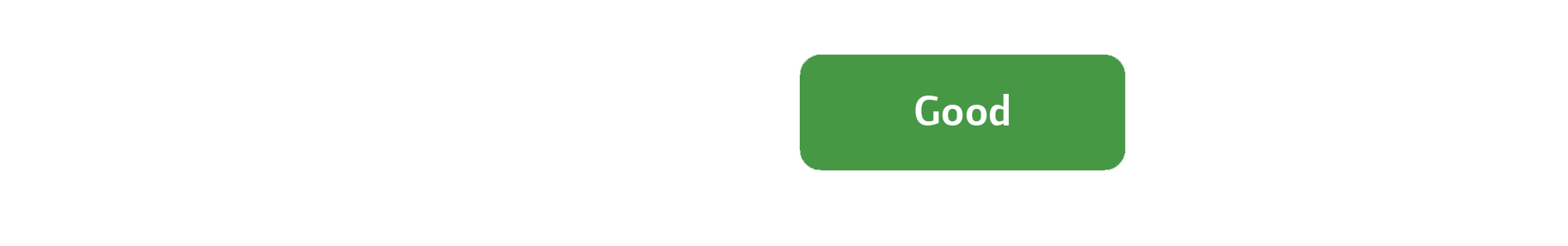 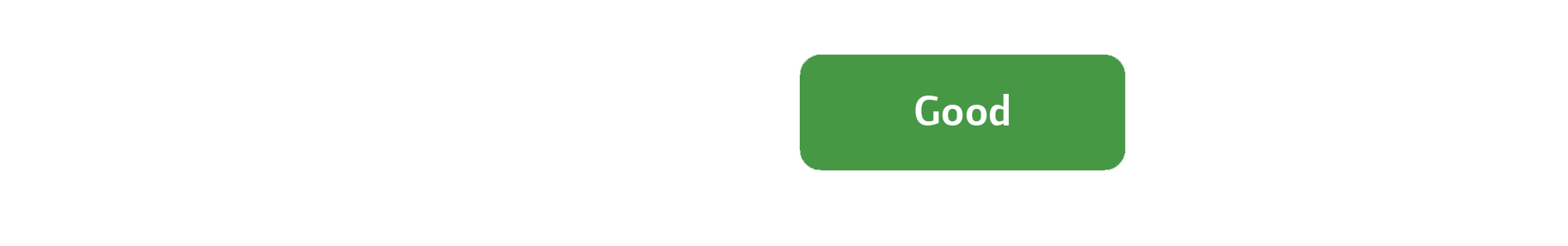 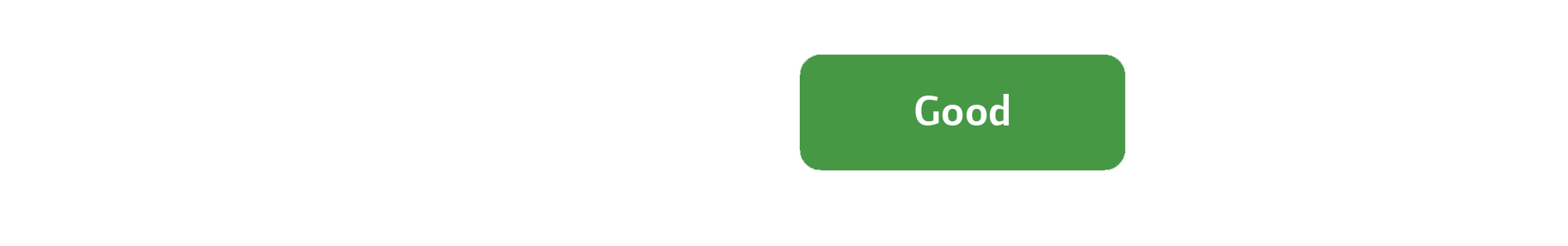 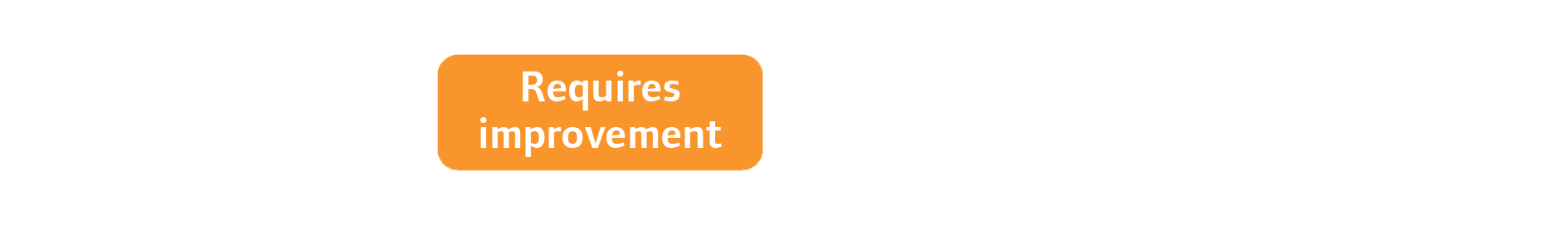 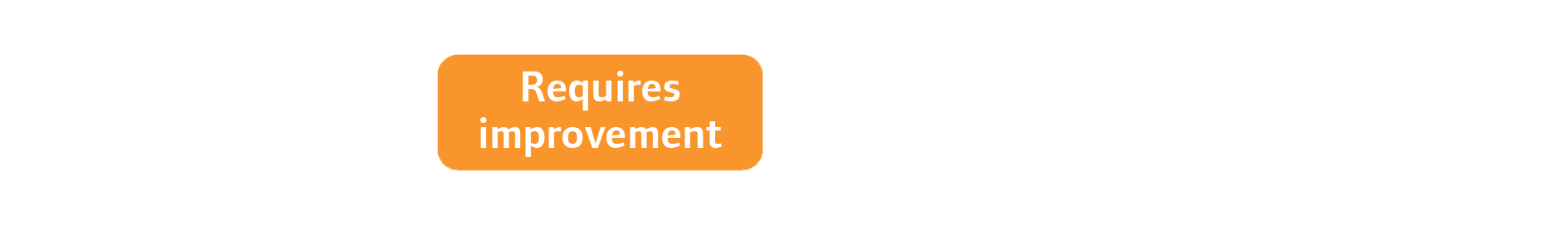 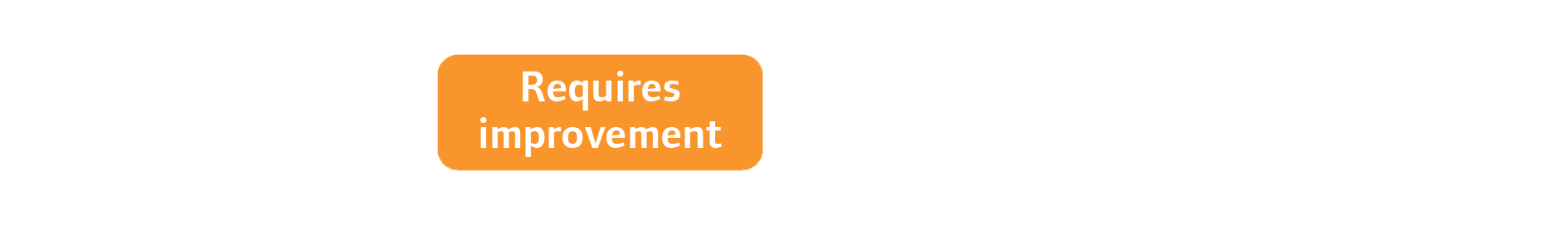 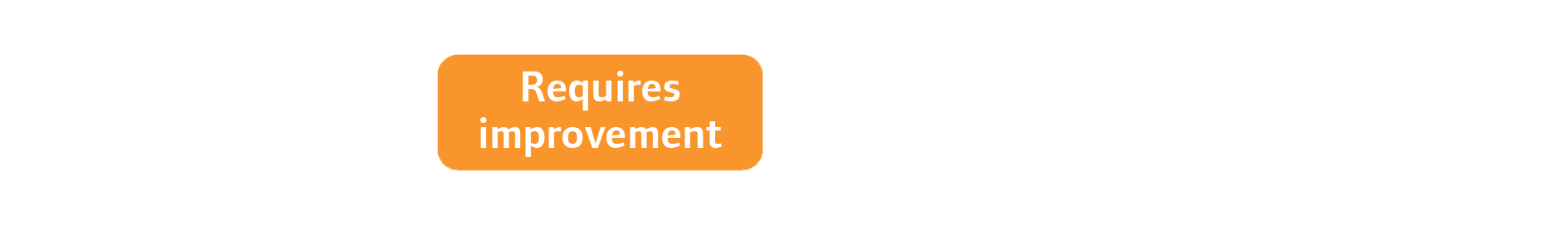 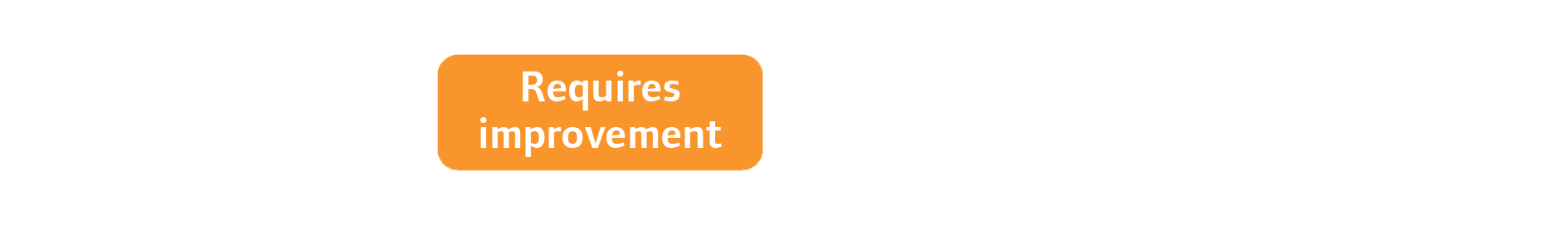 www.cqc.org.uk/location/LOCATIONIDHERE